Права и обязанности граждан при оказании медицинской помощи.Права отдельных групп населения
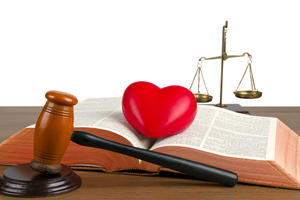 Лекция 2
Правовой статус пациента произведен в первую очередь от общих прав человека, которые могут быть реализованы непосредственно при оказании медицинской помощи. 
    
    В связи с этим необходимо рассмотреть взаимосвязь прав пациентов,  закрепленных действующим законодательством, с важнейшими конституционными правами человека
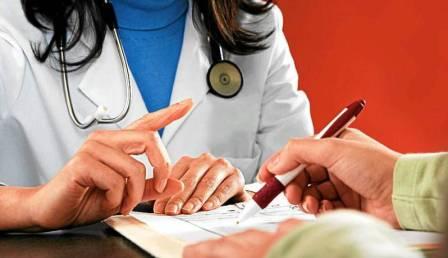 Важнейшие конституционные права человека:
Право на жизнь (ст. 20 Конституции РФ)
Право на достоинство личности (ст. 22 Конституции РФ)
Право на свободу и личную неприкосновенность (ст. 22 Конституции РФ)
Право на неприкосновенность частной жизни, личную и семейную тайну (ч. 1 ст. 23 Конституции РФ)
Право на охрану здоровья и медицинскую помощь (ст. 41 Конституции РФ)
В целом основополагающий перечень прав пациента закреплен п. 5 ст. 19 Федерального закона от 21 ноября 2011 г. № 323-ФЗ «Об основах охраны здоровья граждан в Российской Федерации», согласно которому пациент имеет право:
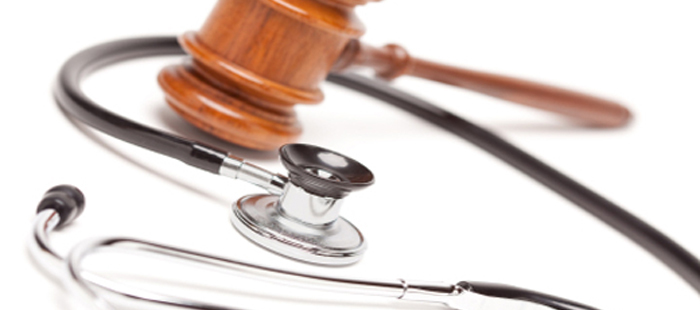 Выбор врача и выбор медицинской организации в соответствии с настоящим Федеральным законом;

Профилактику, диагностику, лечение, медицинскую реабилитацию в медицинских организациях в условиях, соответствующих санитарно-гигиеническим требованиям;

Получение консультаций врачей-специалистов;
Облегчение боли, связанной с заболеванием и (или) медицинским вмешательством, доступными методами и лекарственными препаратами;

Получение информации о своих правах и обязанностях, состоянии своего здоровья, выбор лиц, которым в интересах пациента может  быть передана информация о состоянии его здоровья;
Получение лечебного питания в случае нахождения пациента на лечении в стационарных условиях;

Защиту сведений, составляющих врачебную тайну;

Отказ от медицинского вмешательства;
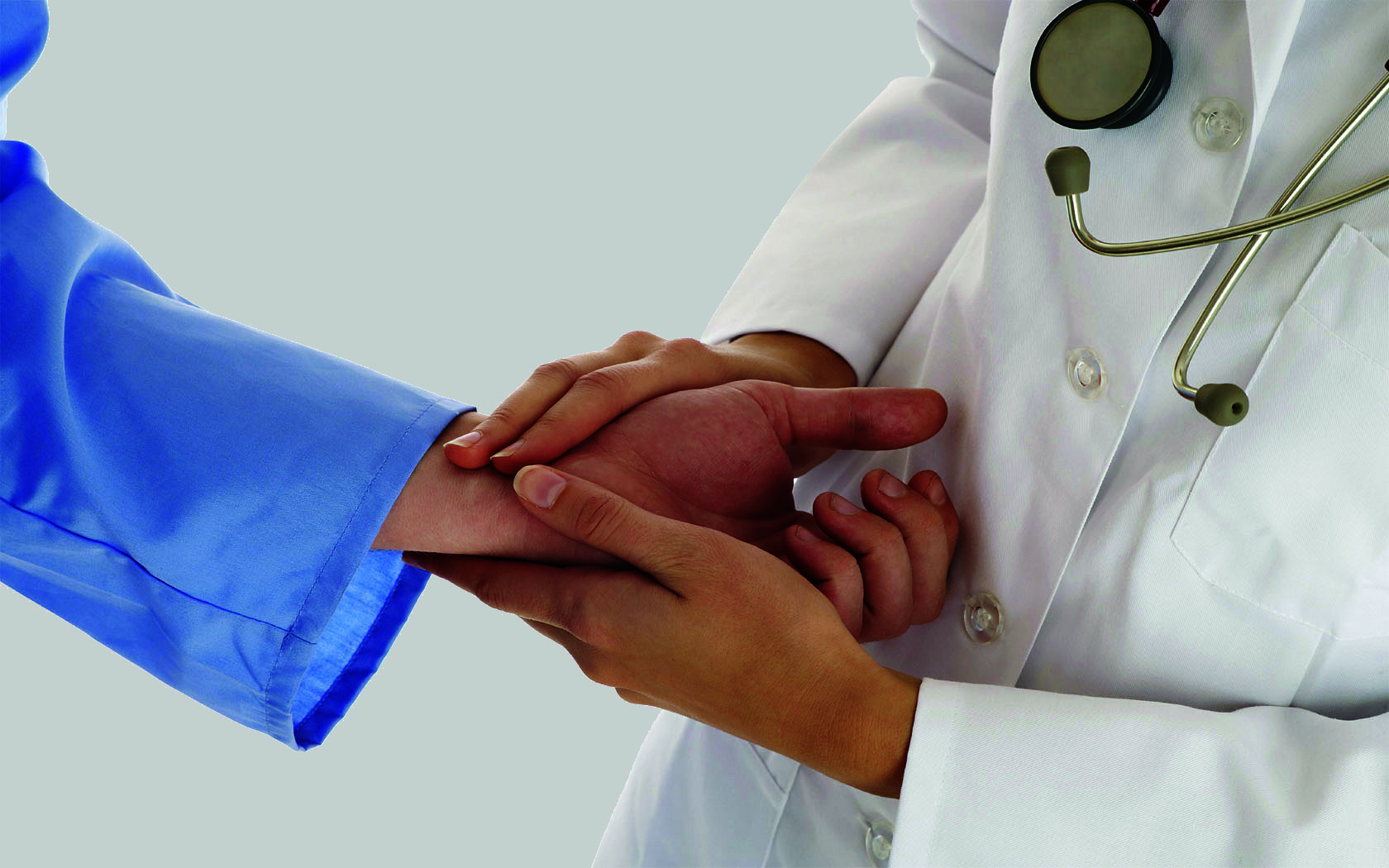 Возмещение вреда, причиненного здоровью при оказании ему медицинской помощи;

Допуск к нему адвоката или законного представителя для защиты своих прав;

Допуск к нему священнослужителя, а в случае нахождения пациента на лечении в стационарных условиях – на предоставление условий для отправления религиозных обрядов, проведение которых возможно в стационарных условиях, в т. ч. на предоставление отдельного помещения, если это не нарушает внутренний распорядок медицинской организации.
Законодательство закрепляет также права отдельных групп пациентов при получении ими медицинской помощи. К таковым, в частности относятся:
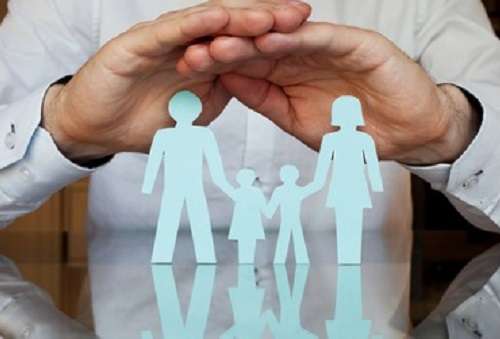 Право на медицинскую помощь иностранных граждан и лиц без гражданства, проживающих и пребывающих на территории РФ;

Права в сфере охраны здоровья работников, занятых на отдельных видах работ - работники, занятые на работах с вредными и (или) опасными производственными факторами, а также в случаях, предусмотренных законодательством РФ; работники, занятые на отдельных видах работ;
Права военнослужащих и лиц, приравненных по медицинскому обеспечению к военнослужащим; а также граждан, проходящих альтернативную гражданскую службу, граждан, подлежащих  призыву на военную службу (направляемых на альтернативную гражданскую службу),  и граждан, поступающих на военную службу или приравненную к ней службу по контракту;

Права лиц, задержанных, заключенных под стражу, отбывающих наказание в виде ограничения свободы, ареста, лишения свободы либо административного ареста
Спасибо за внимание!